ФНС России разработана и размещена на интерфейсе сайта nalog.ru промо-страница
«Налоговое уведомление 2019» 
(https://www.nalog.ru/rn34/snu-2019/)
Из чего состоит Ваше налоговое уведомление?

С какими ситуациями Вы можете столкнуться?

Что изменилось по сравнению с прошлым годом?
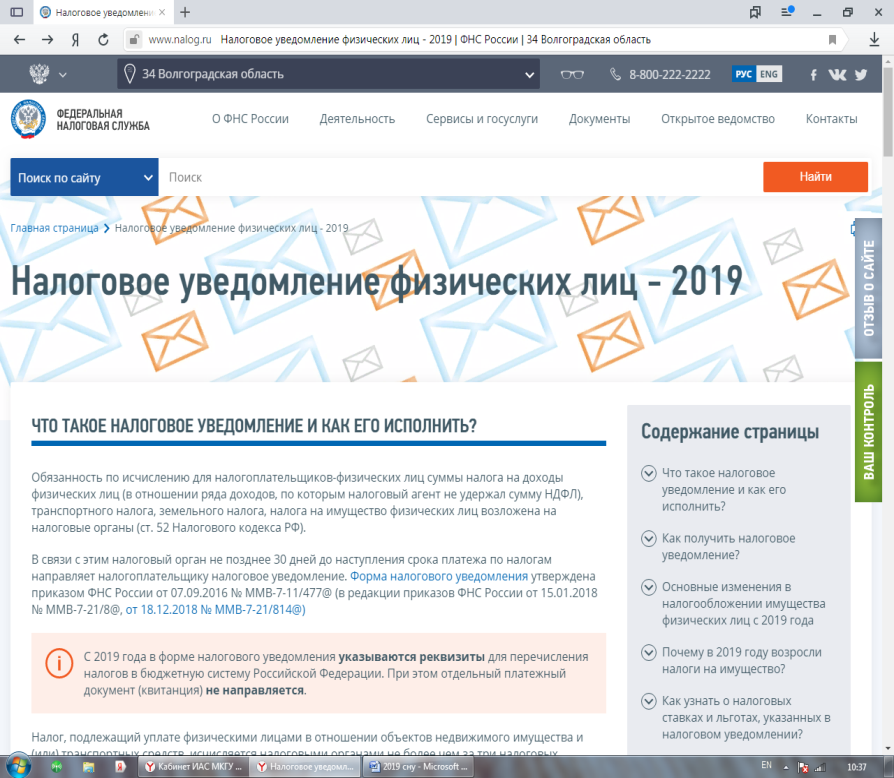 1